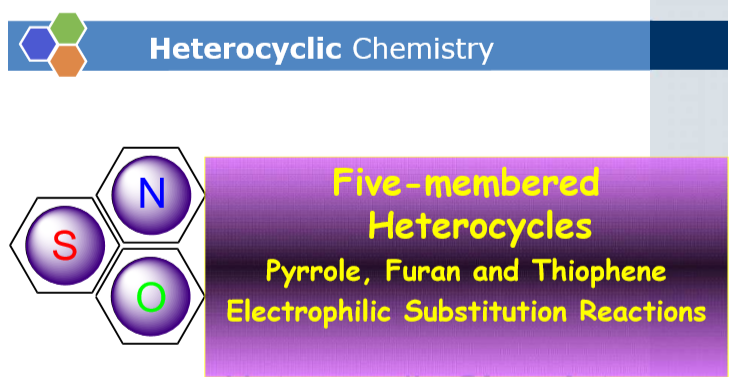 Reaction of five member ring heterocyclic with one hetero atom
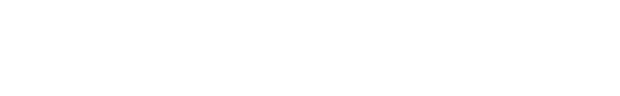 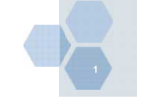 Assist. Prof. Dr. Ayad MR Raauf
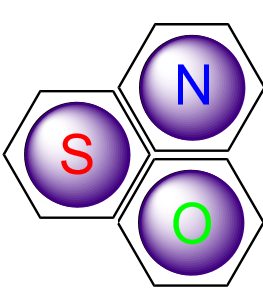 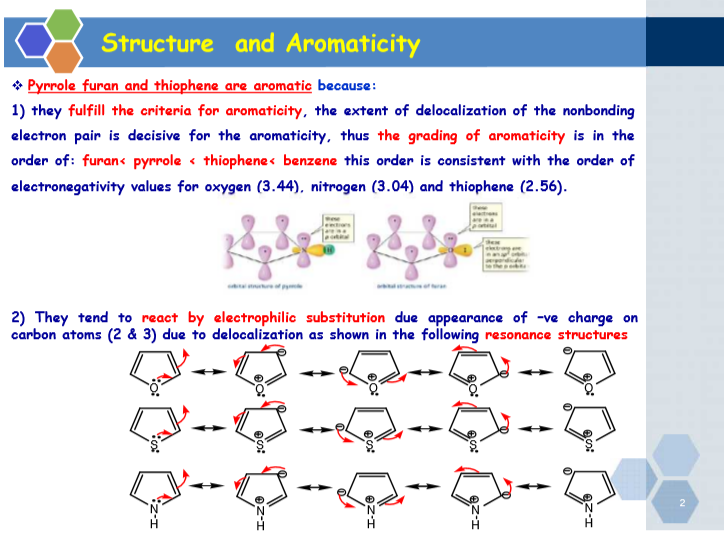 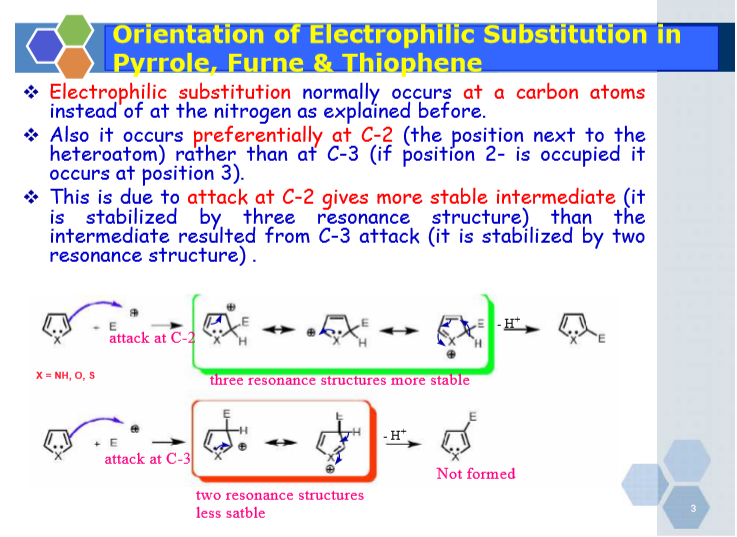 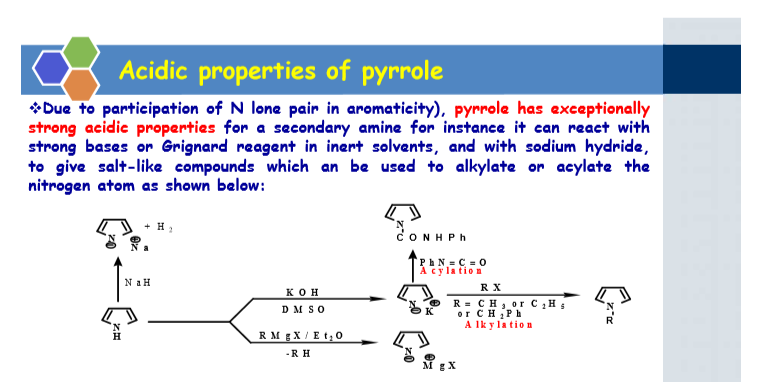 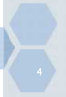 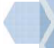 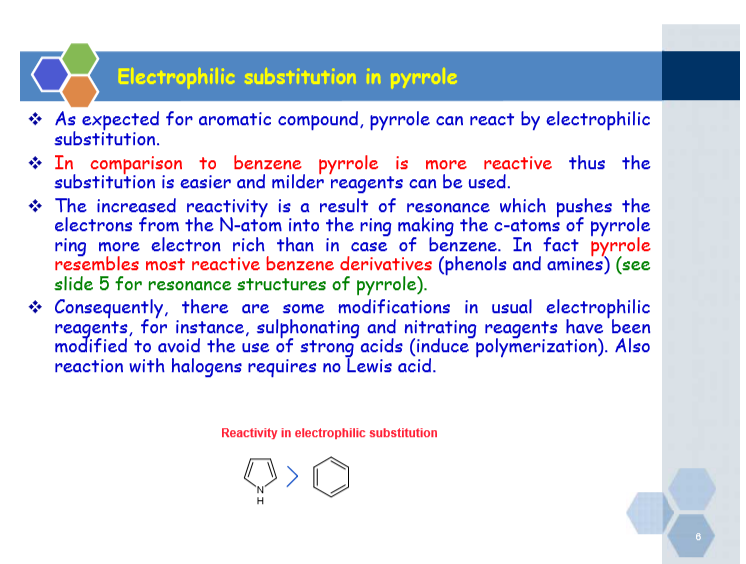 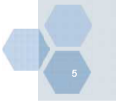 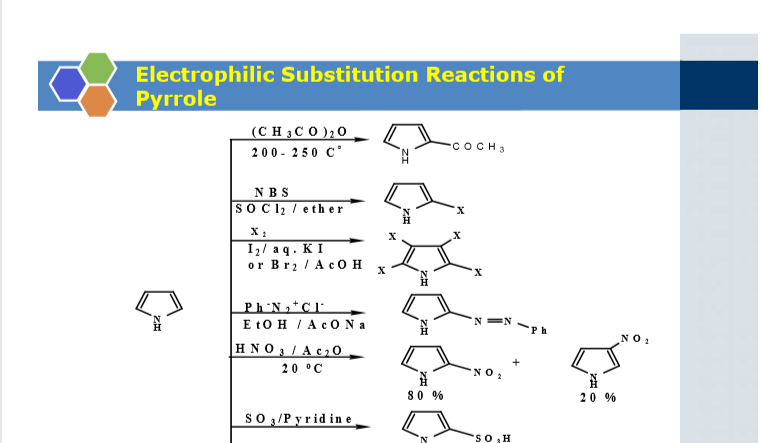 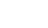 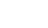 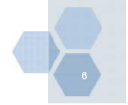 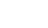 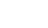 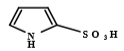 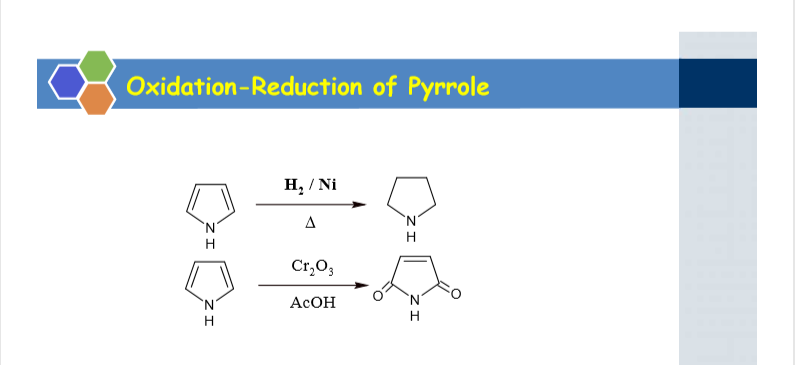 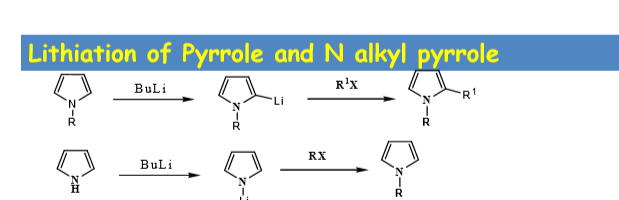 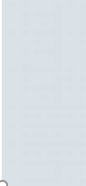 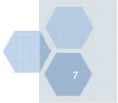 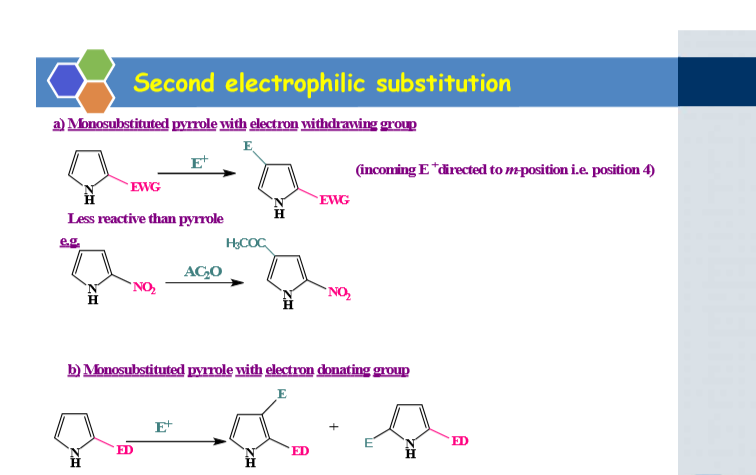 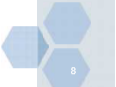 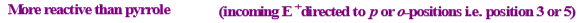 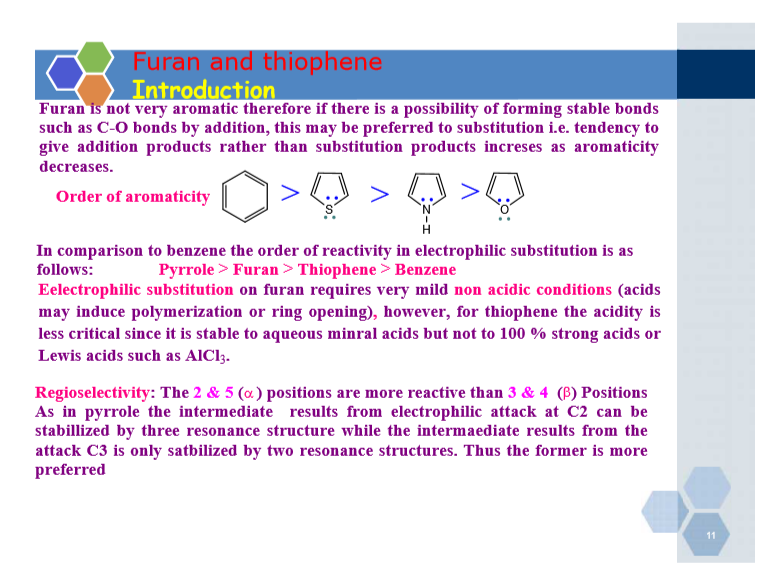 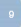 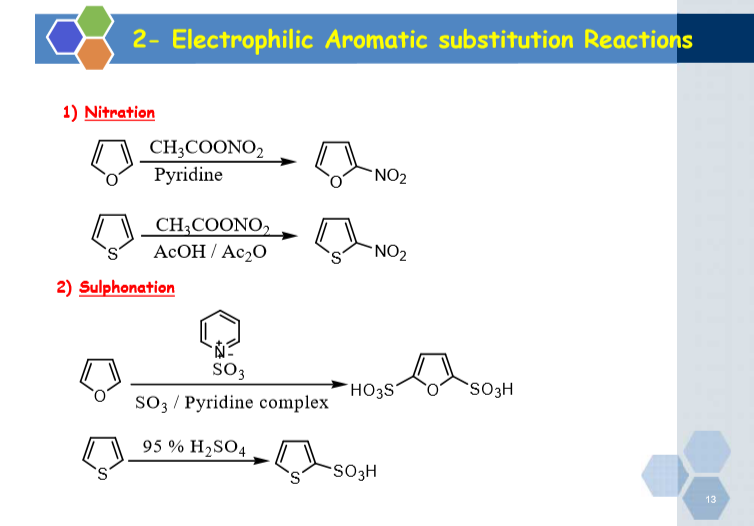 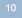 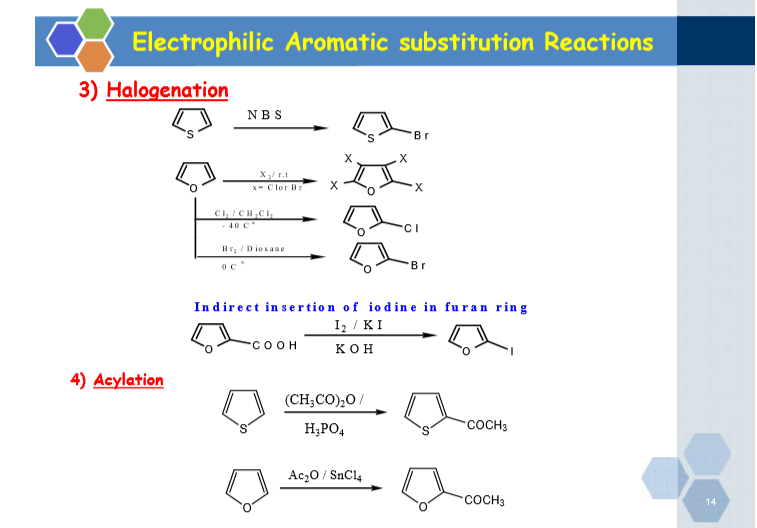 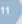 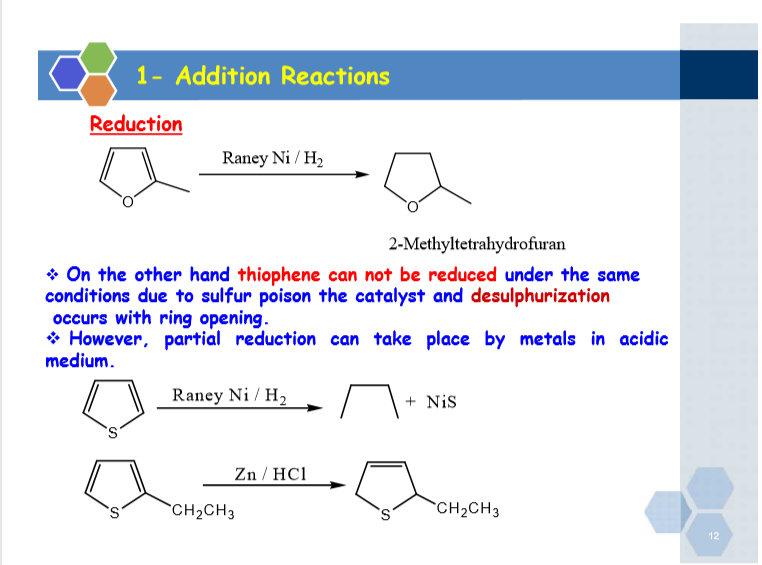 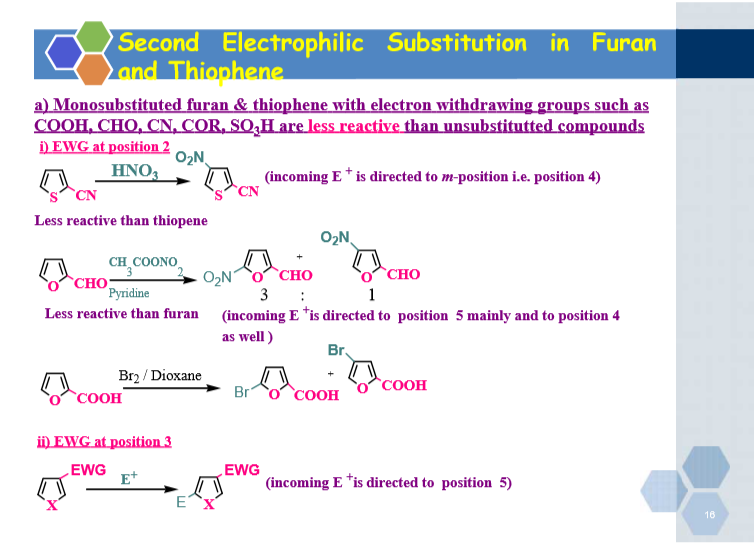 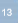